12th Meeting of the Advisory Expert Group on National Accounts
27-29 November 2018, Luxembourg
R&D Capitalization: Where did we go wrong?
Mark de Haan & Joseph Haynes
Issues covered in the paper
The distinction between knowledge and a knowledge asset in the SNA sense. (Not Further Discussed)
How is R&D connected to the MNE’s global production chain?
Are national accountants able to ‘look through’ IP driven tax planning arrangements? 
Conclusions and recommendations.
2
2. How does R&D enter the MNE?!
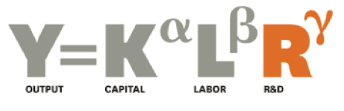 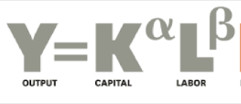 Establishment Country X
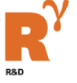 ?
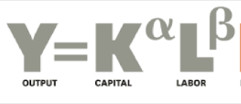 Establishment Country Y
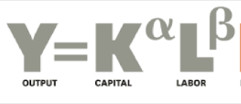 Establishment Country Z
This accounting scheme may still work at the MNE Group level. 
But can it still be applied at establishment level?
The SNA fixed asset approach: does one size fits all?
3
2. How does R&D enter the MNE?
Decisions on R&D programs are strategic and tend to occur high in the organizational structure;
R&D input is indirect and upfront;
Product development tends to interfere with entire supply chains;
We know where R&D takes place but not necessarily where it is put into production.
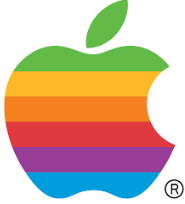 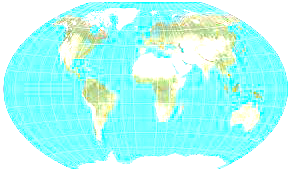 R&D
R&D
R&D
4
2. How does R&D enter the MNE?
Factoryless goods producer
Vertically integrated producer
S.1
HO
FGP
turnover
R&D
R&D
S.2
Intermediate 
Deliveries (intragroup)
Intermediate 
Deliveries
R&D a, b, ..
R&D a, b, ..
Producer A, B, ..
Contracter A, B, ..
turnover
5
3. IP driven tax planning
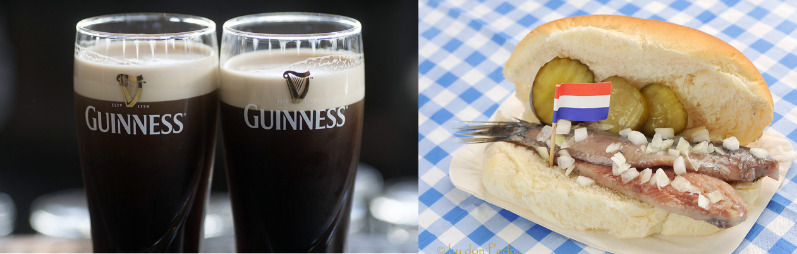 Two examples:
Google: ‘Double Irish Dutch Sandwich’
Nike: ‘De Commanditaire Vennootschap’ 

….but the same kind of arrangement.
6
3. IP driven tax planning
Main elements:
R&L (brass-plate) in a low tax jurisdiction, often with a peculiar tax (and residency) status;
The R&L is legal IP owner but not in the business of IP creation;
Charges IP costs (produced, non-produced) to an affiliate in a high tax jurisdiction. This affiliate will typically report (high) turnover.
Both entities have the same parent in yet another jurisdiction.
7
Double Irish with a Dutch Sandwich
8
De commanditaire vennootschap
9
3. IP driven tax planning
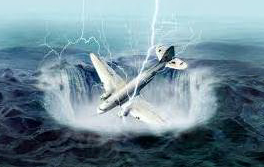 Accounting implications:
IP assets and transactions may not show up in the accounts of any country
Royalties on non-produced assets (marketing)
The Bermuda triangle sink cannot be ignored, neither the Dutch Polder.

-> Bermuda GDP is 4.9 billion US $ while the Google R&L income is 14.9 billion €.
10
3. IP driven tax planning
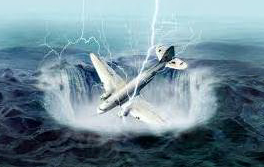 GDP
Accounting implications:
IP assets and transactions may not show up in the accounts of any country
Royalties on non-produced assets (marketing)
The Bermuda triangle sink cannot be ignored, neither the Dutch Polder.

-> Bermuda GDP is 4.9 billion US $ while the Google R&L income is 14.9 billion €.
11
4. Conclusions and recommendations
R&D in MNEs
Current SNA has little understanding for R&D ownership in MNEs. Further research is needed.
IP and tax planning
Role of IP in tax planning -> problematic!
Observation and recording on strict national basis is not working
Key MNE units (R&Ls) are not present in source statistics
12
4. Conclusions and recommendations
Possible ways forward:
Research the option of assigning R&D ownership to enterprise group or headquarters
NSIs must co-operate on recording of MNE’s and sharing data.
13